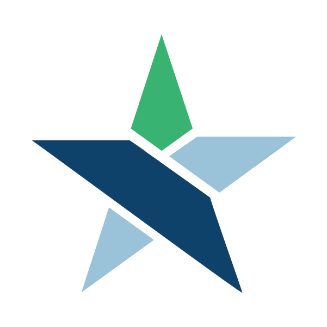 WHERE ARE THE JOBS?
A Summary of Cook County Online Job Postings
Q U A R T E R  1  ( J A N –  M A R )  2 0 2 3
Manufacturing
- Education 
- Arts, Entertainment, Sports
- Personal Care & Service
- Architecture & Engineering
- Community & Social Services
- Building & Grounds
- Protective Service
- Life, Physical & Social Science
- Construction
- Military
This report analyzes online job postings, not job openings. Jobs and employers who do not advertise online are underrepresented here.
* Management occupations span all occupational groups.
Page 1 of 2
For more information or to request a customized report, please contact The Chicago Cook Workforce Partnership at jwilliams@chicookworks.org
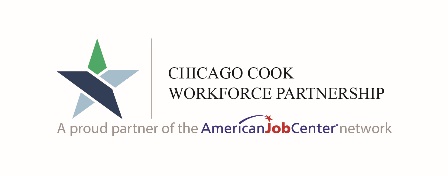 Where are the Jobs in Cook County Q1 2023 Source: Lightcast-Labor Insight